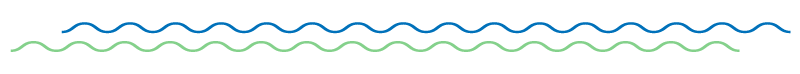 Impacto Clínico do Diagnóstico Integrado de Tumores do Sistema Nervoso Central Através do Perfil de Metilação do DNA: Experiência Prática de Uma Coorte de Vida Real
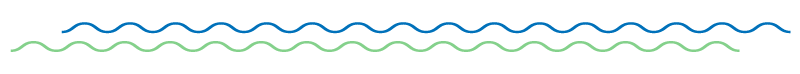 Jorge Logan Furtado Costa, Kamille Souza Tuma, Cristovam Scapulatempo Neto e Felipe D’Almeida Costa
Dasa
Declaração de Conflito de Interesse
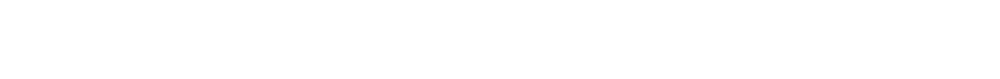 Declaro não ter conflito de interesse

Exigência da RDC Nº 96/08 da ANVISA
Introdução
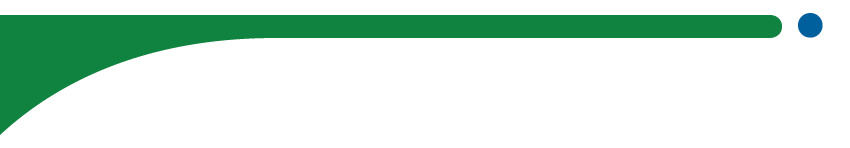 Utilização de técnicas diagnósticas avançadas:
Auxílio na prática clínica.
Definição de novas entidades.

Sistema nervoso central:
Cenário novo e desafiador.

Perfil de metilação do DNA:
Diagnóstico.
Manejo clínico.
Material e métodos
Estudo retrospectivo e descritivo:
Biópsia ou ressecção.
Formol tamponado a 10%.

Avaliação histopatológica inicial:
Área tumoral e extração do DNA.
Illumina EPIC array 850k.

Análise dos dados obtidos:
Universidade de Heidelberg (DKFZ, v12.6).
National Institutes of Health (NIH, Bethesda, USA)
Material e métodos
Revisão histopatológica:
153 pacientes consecutivos.
Diagnóstico integrado.

Diagnóstico inicial versus Diagnóstico integrado:
Concordância.
Discordância.
Refinamento diagnóstico.

Casos discordantes ou refinados:
Mudança diagnóstica.
Grau histológico.
Alteração do manejo clínico.
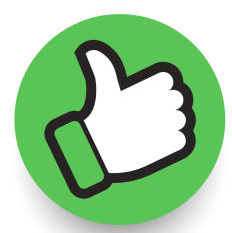 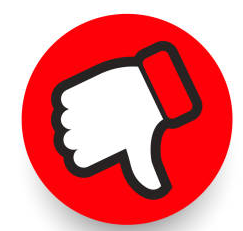 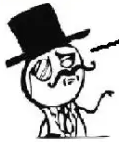 Resultados: tumores diagnosticados
Resultados: tumores diagnosticados
Tumores diagnosticados e subclassificação molecular
Resultados: tumores diagnosticados
Resultados: tumores diagnosticados
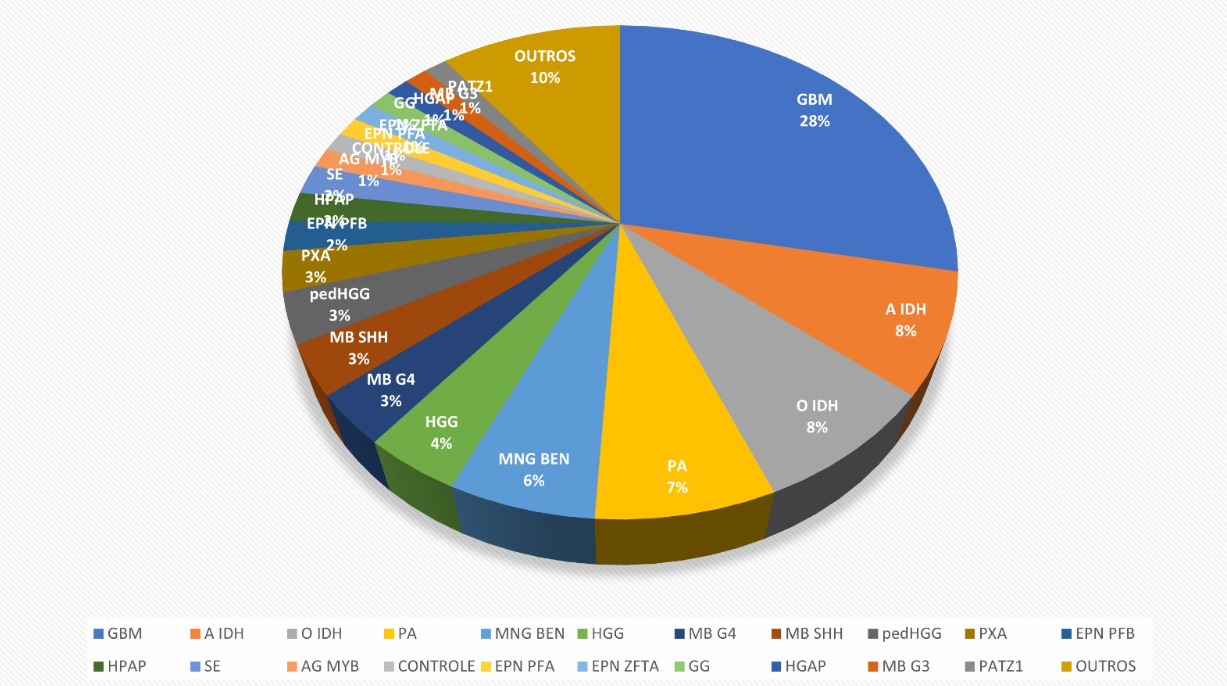 Resultados e Discussão
Resultados e Discussão
Resultados e Discussão
Índice discordância:
Superior a Capper et al., 2018 (Universidade de Heidelberg - 12%)
Semelhante a Wu et al, 2021 (NIH - 26,9%).
Critérios de inclusão:
Heidelberg: diagnósticos bem estabelecidos (avaliação molecular)
NIH: 
Consultoria.
Dificuldade diagnóstica.
Vários países.

Motivação do presente estudo semelhante ao NIH:
Incerteza diagnóstica.
Informações adicionais.
Resultados e Discussão
Resultados e Discussão
Exemplo – M, 15 anos
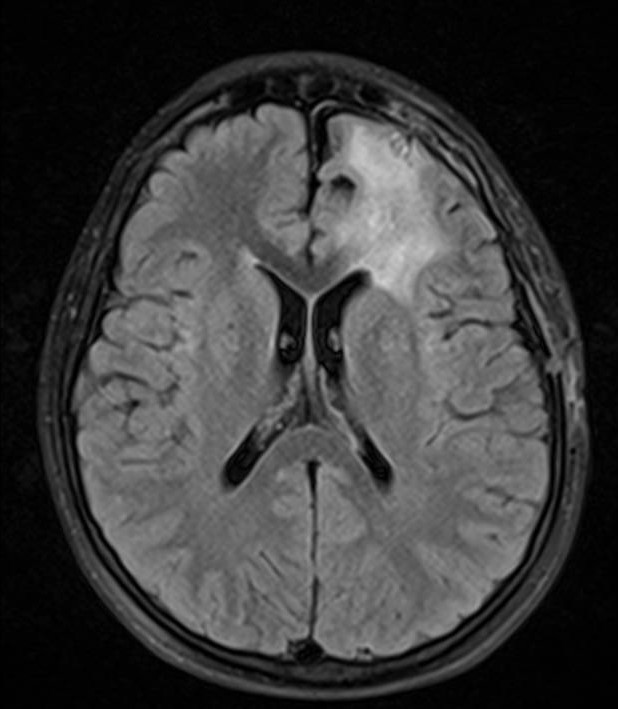 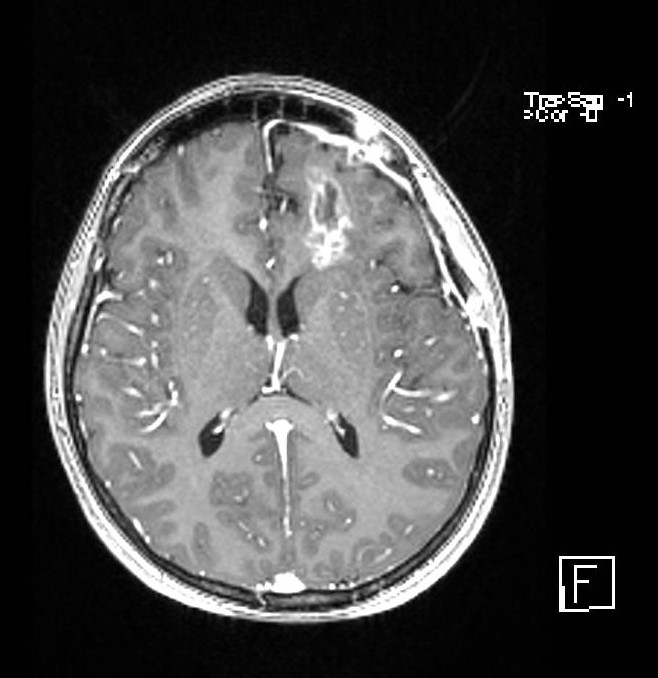 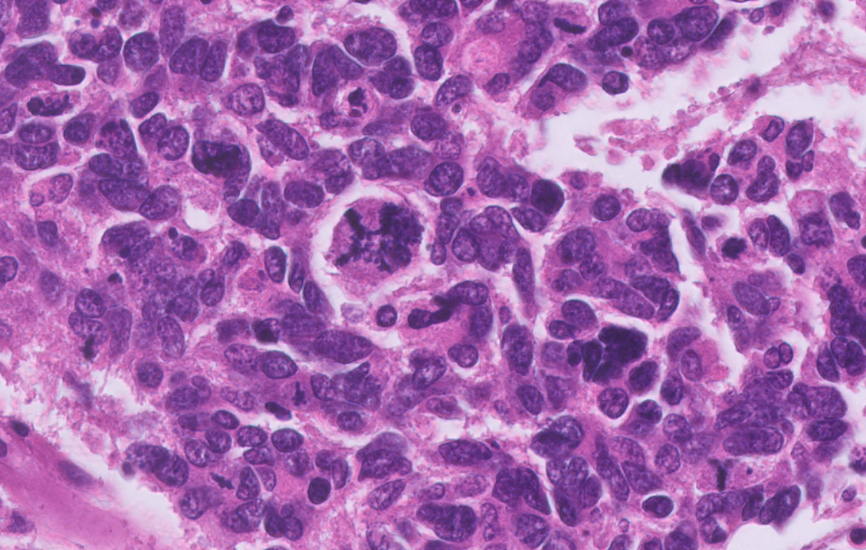 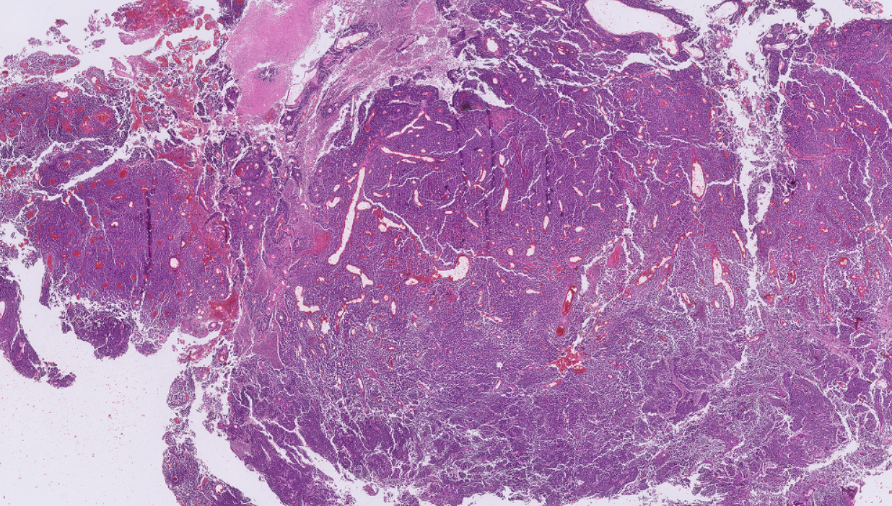 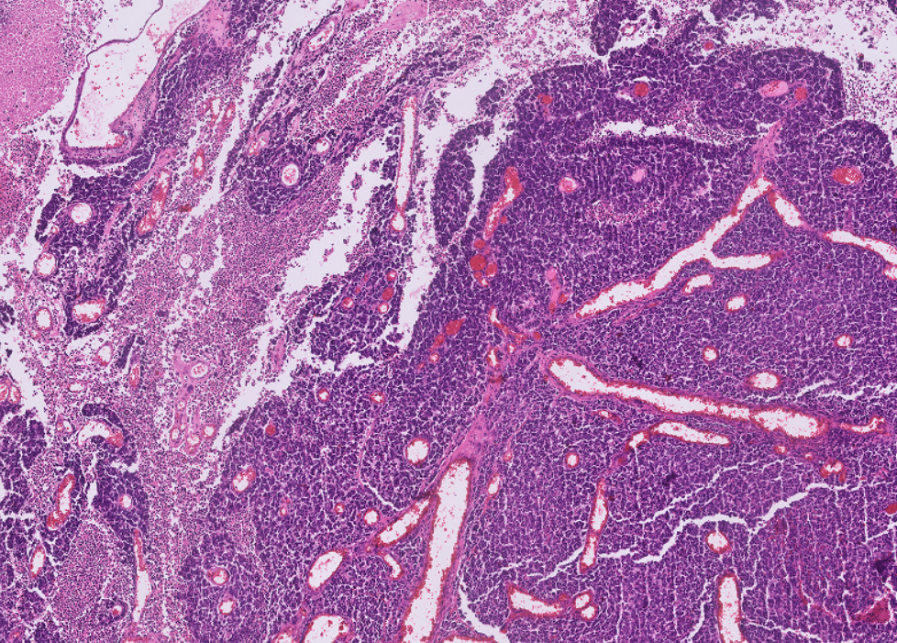 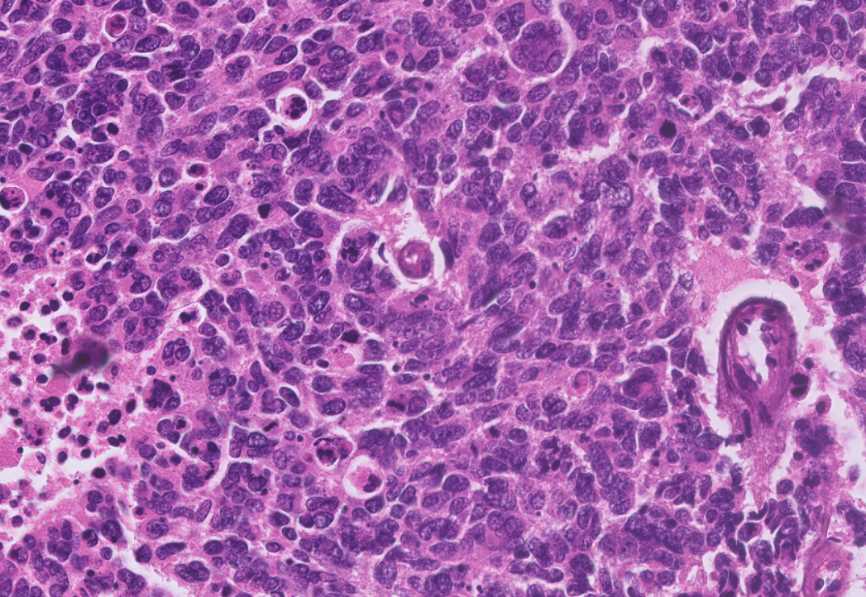 Diagnóstico referido: Tumor embrionário SOE/PNET
Sem resposta ao tratamento inicial, realizou o perfil de metilação
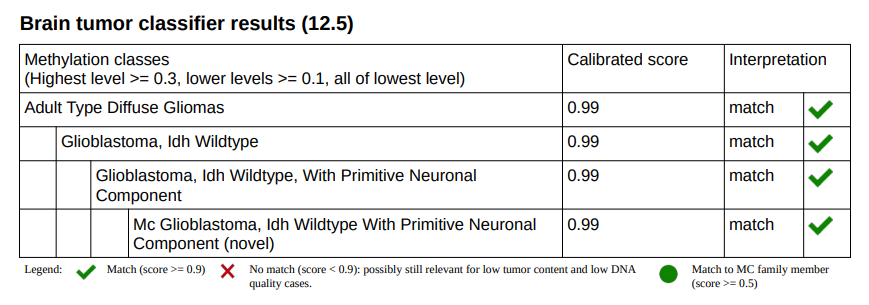 Status: diagnóstico discordante
Mudança de grau: não
Mudança de conduta: sim
Exemplo 2 – M. 32 anos, tumor em lobo frontal
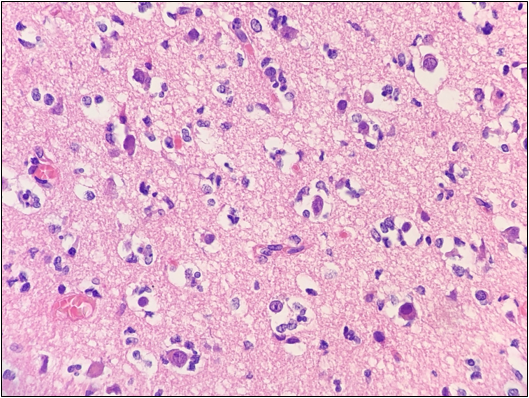 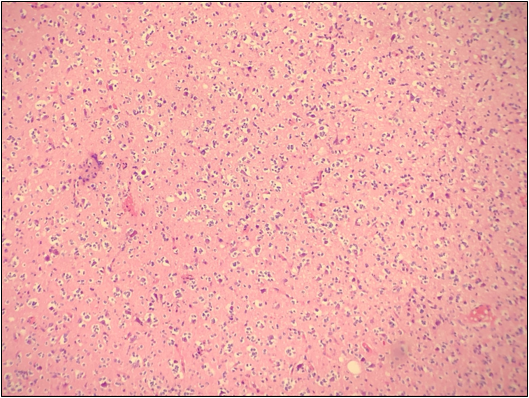 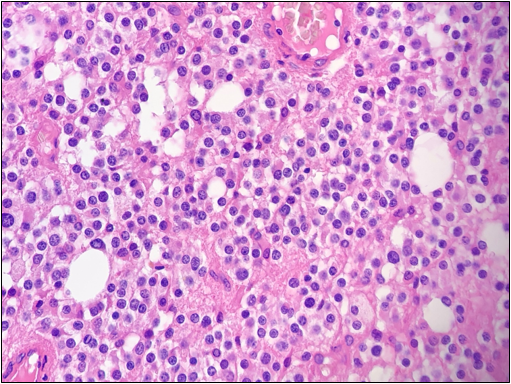 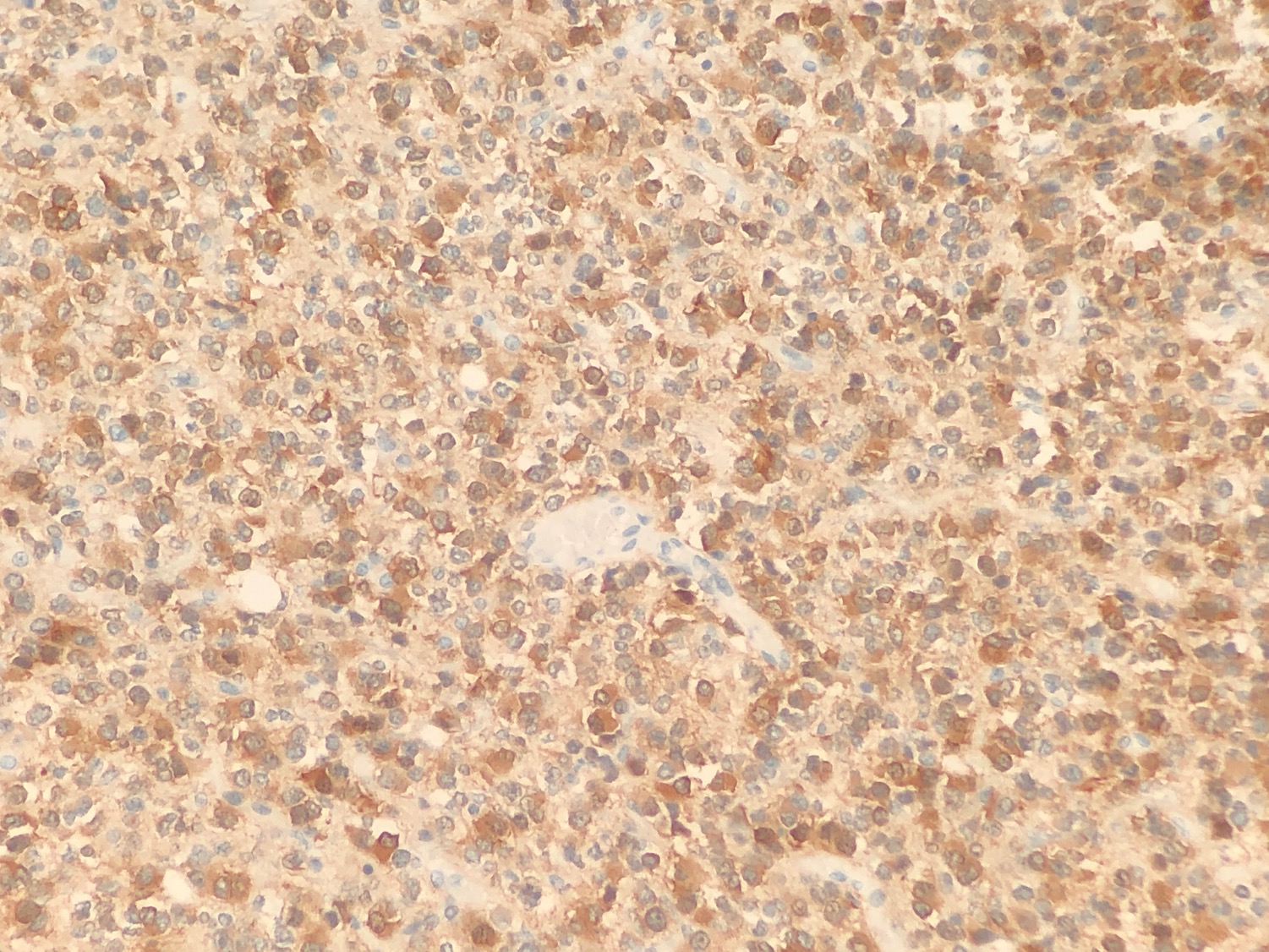 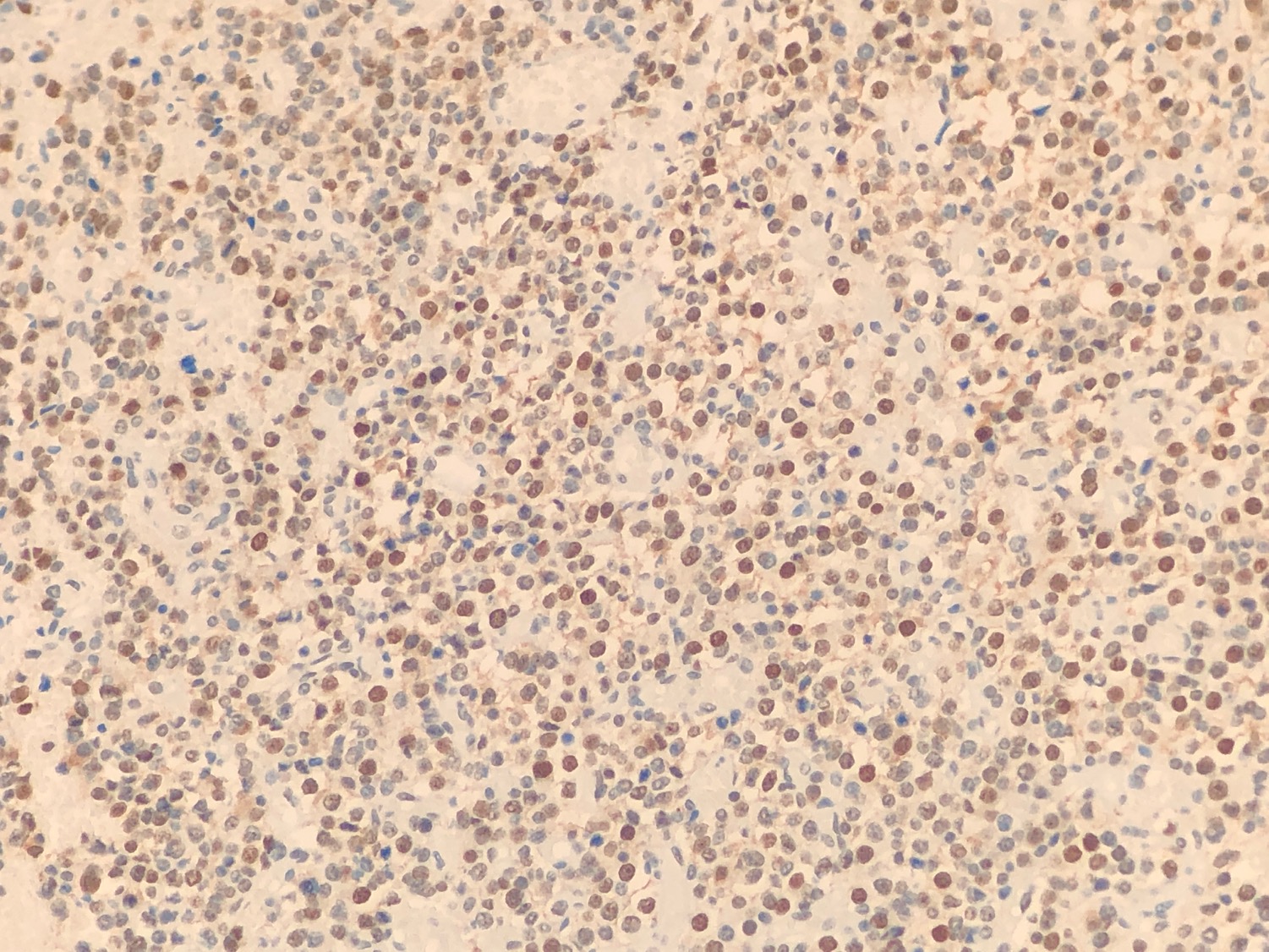 ATRX
IDH1 (R132H)
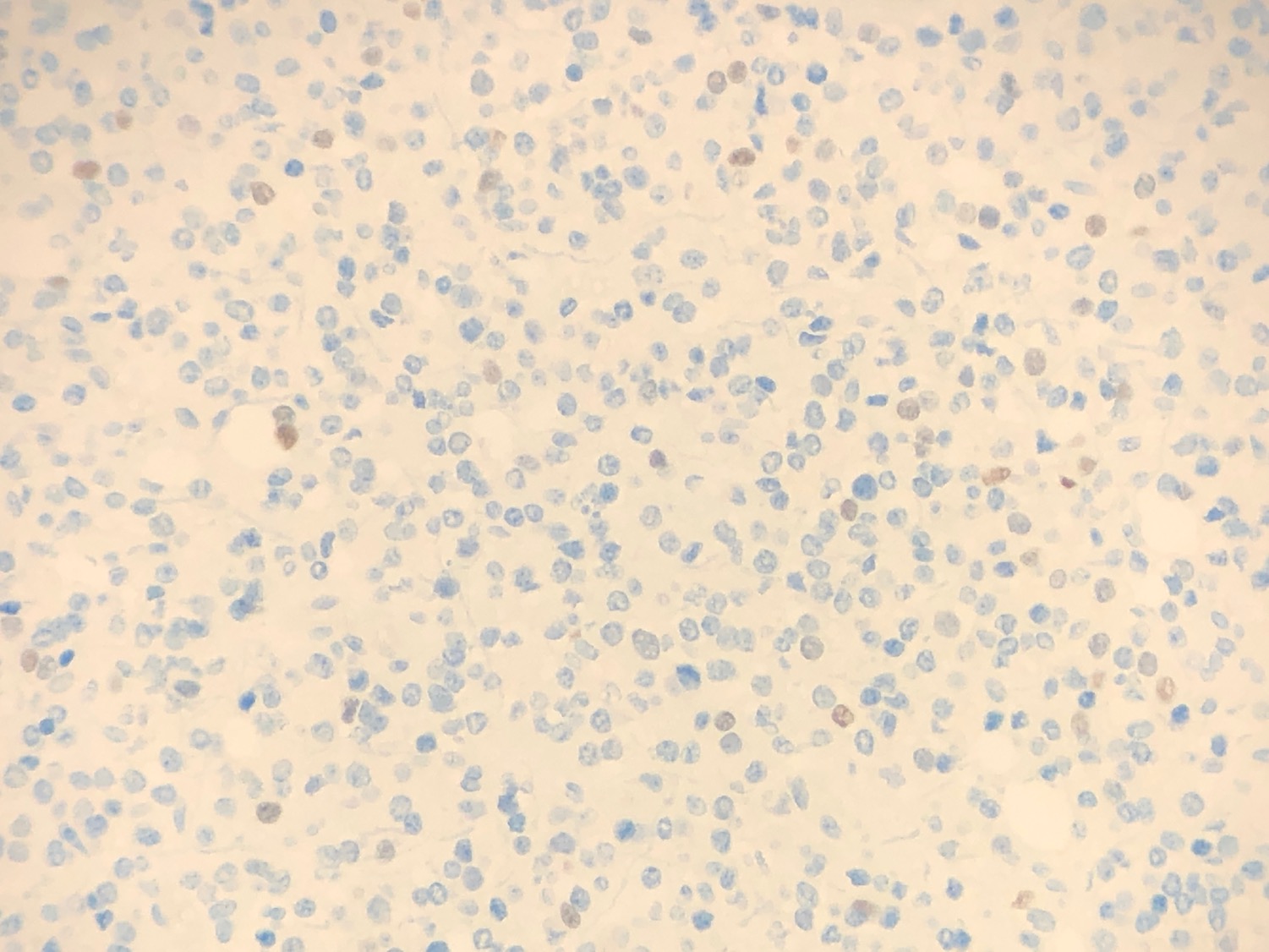 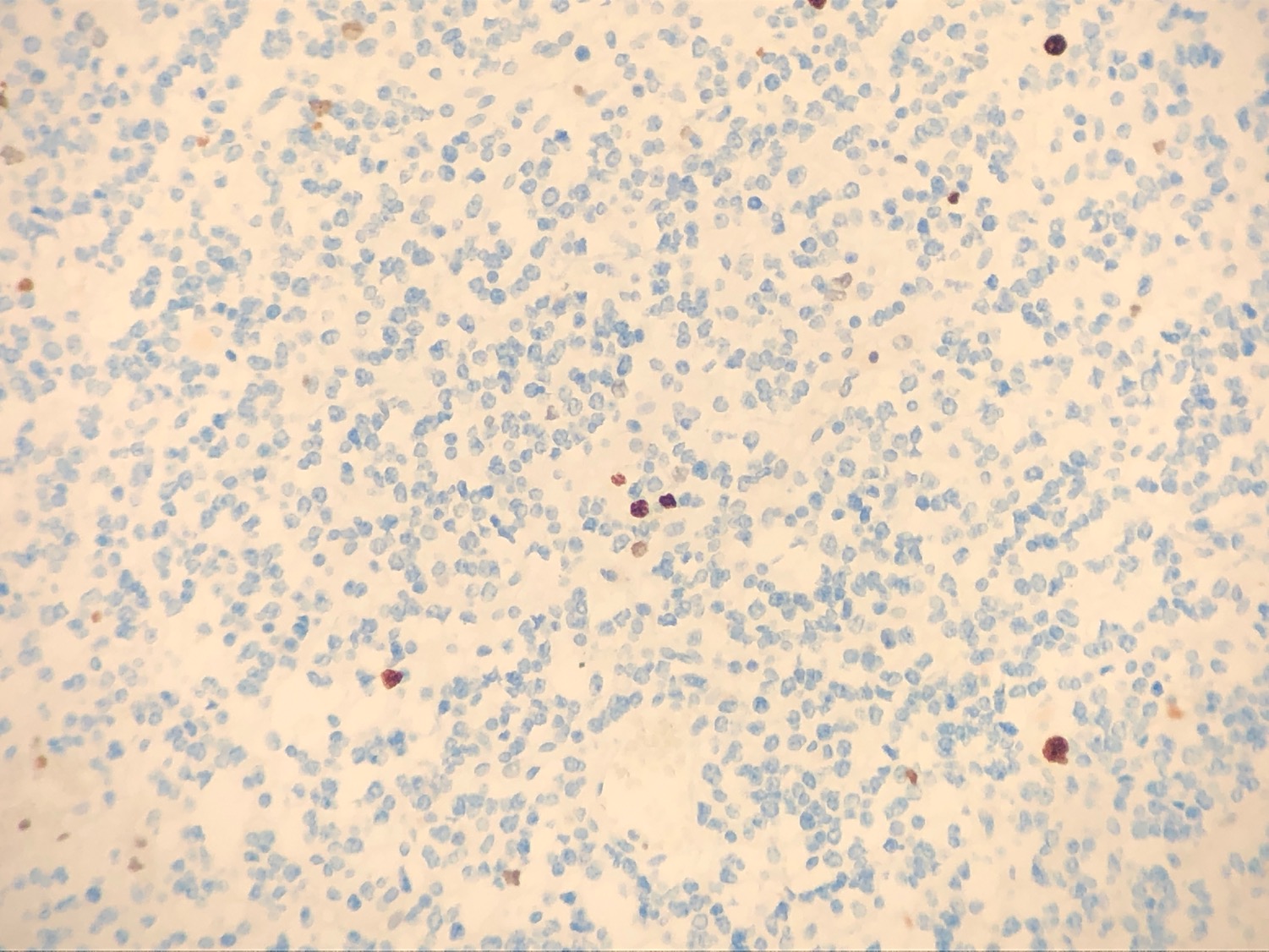 p53
Ki-67
Exemplo 2 – M. 32 anos, tumor em lobo frontal
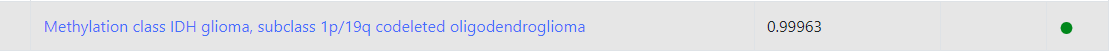 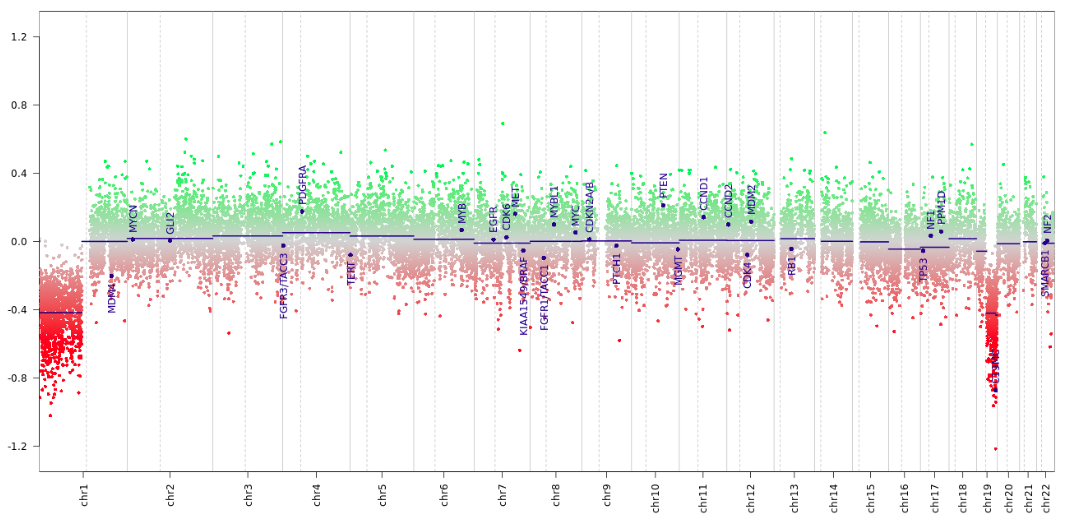 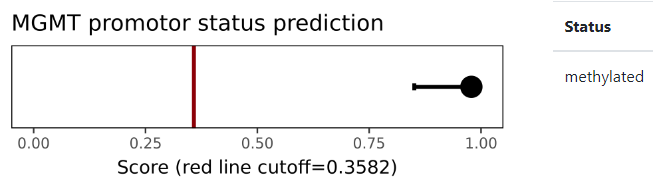 Conclusão
Perfil de metilação do DNA:
Diagnósticos mais assertivos.
Entidades raras.
Subclassificação molecular.

Mudança de conduta:
1/3 dos casos.
Significativo em casos discordantes.

Ferramenta valiosa:
Momento inicial do diagnóstico.
Visão além do tecido.
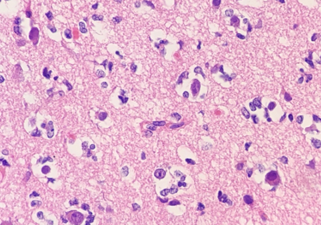 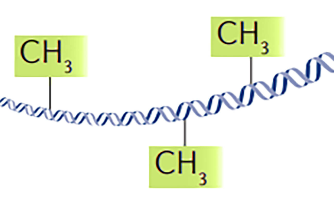 obrigado
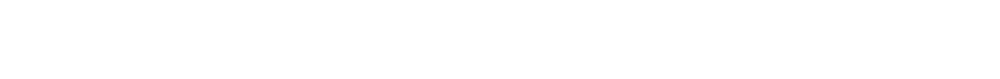 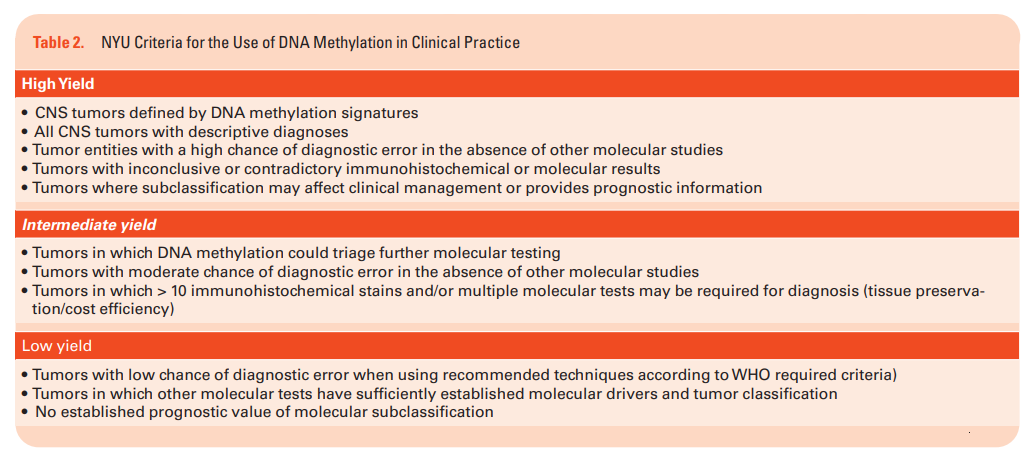